رسم هندسي أ
محاضرة 6 
د/ عبدالسلام عزت
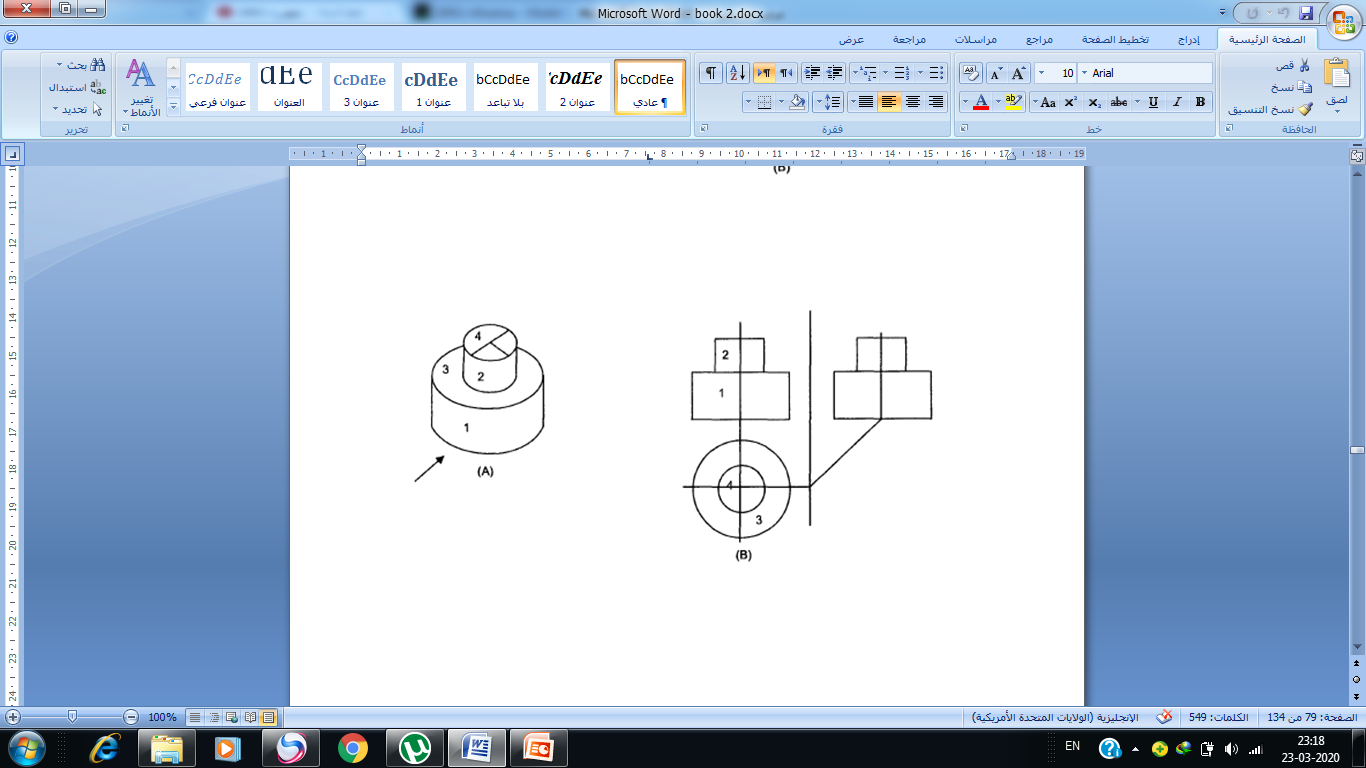 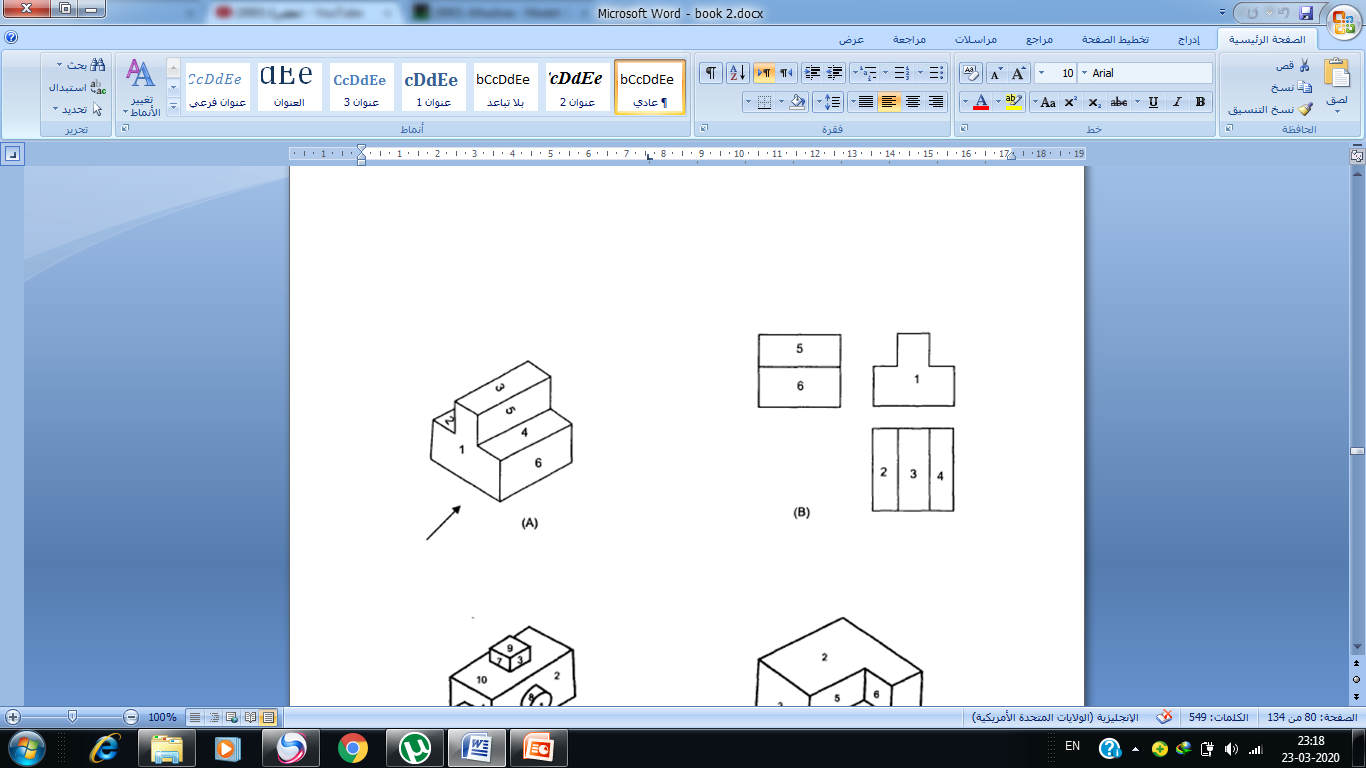 Isometric :-
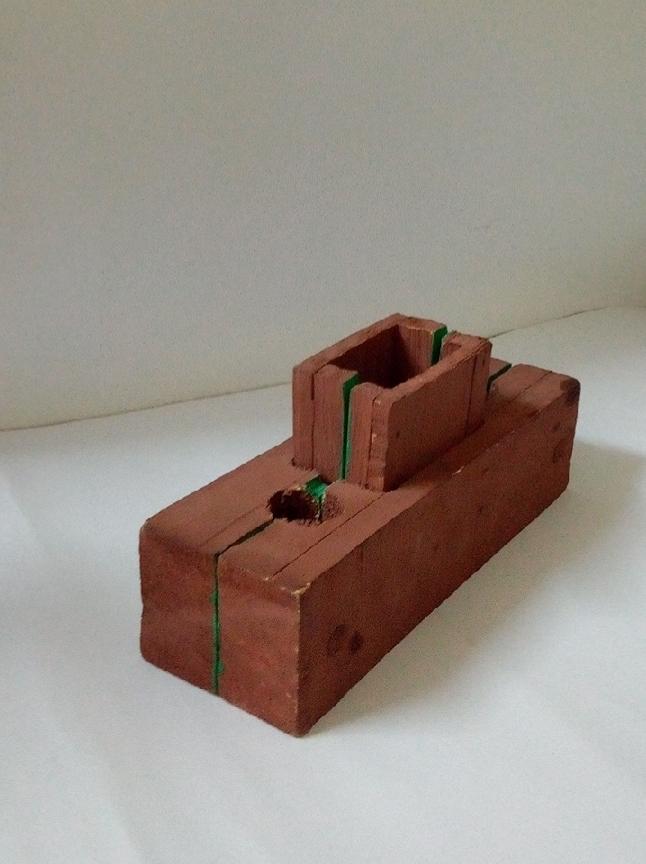 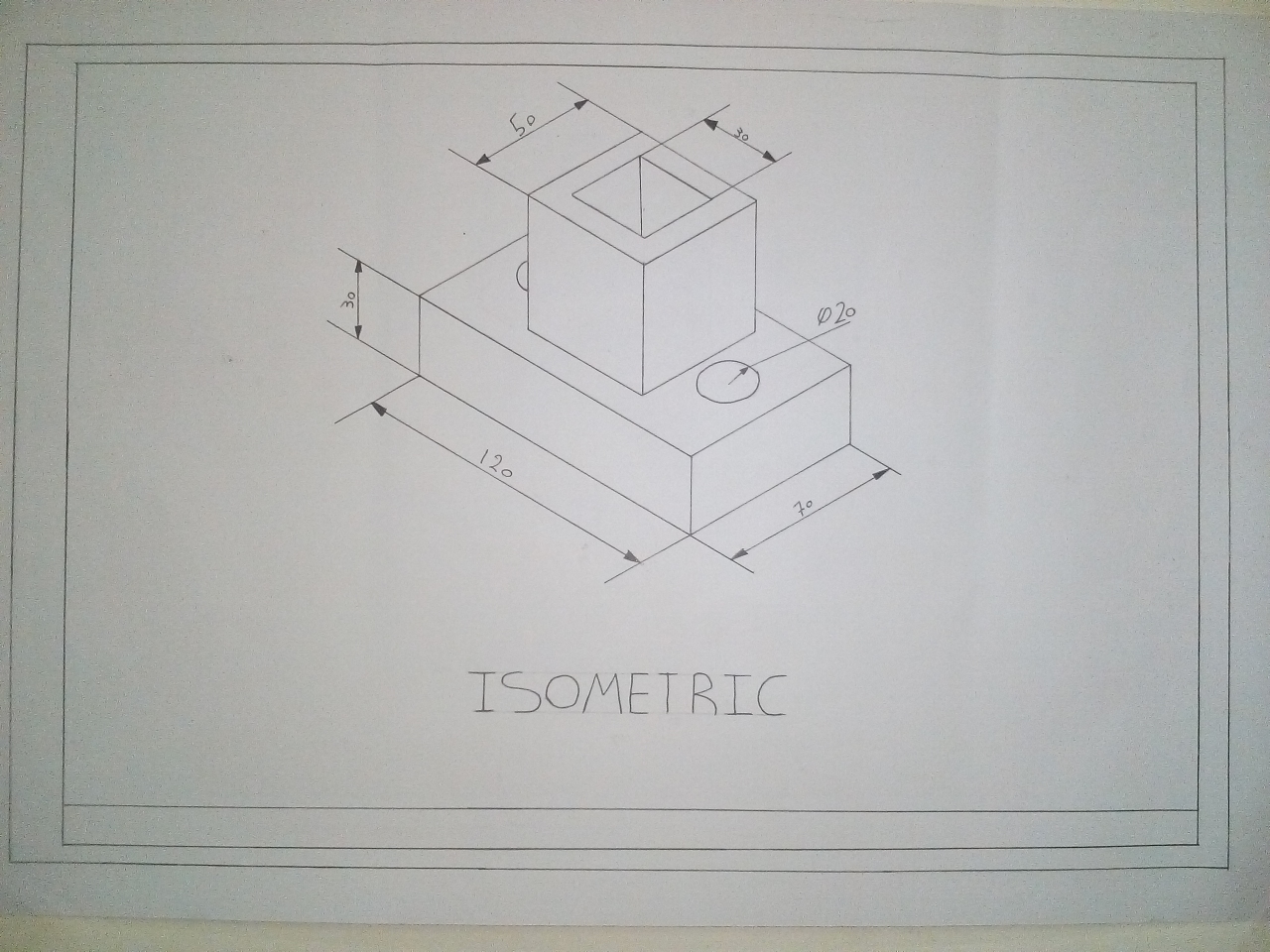 Elevation:-
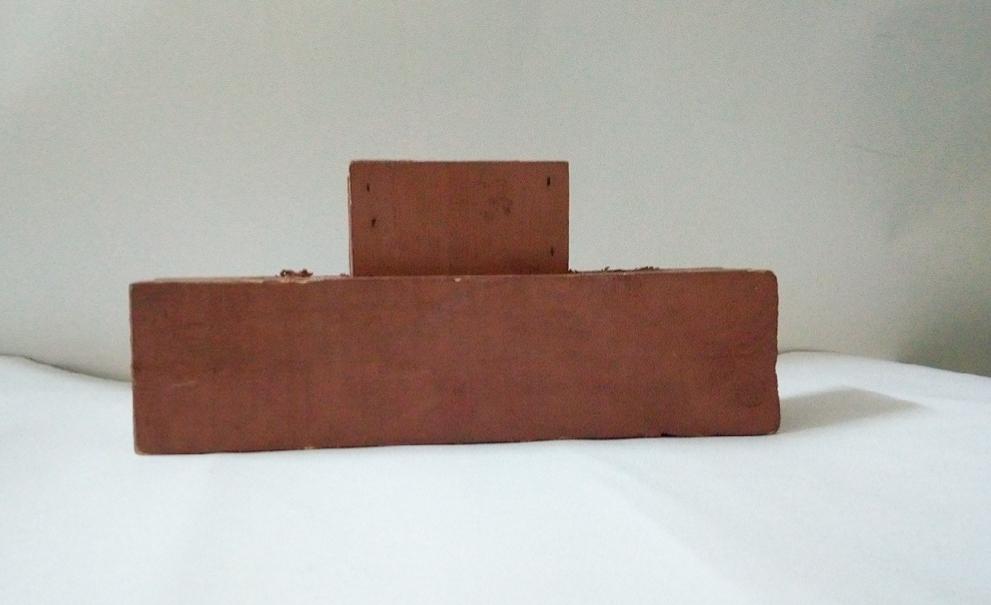 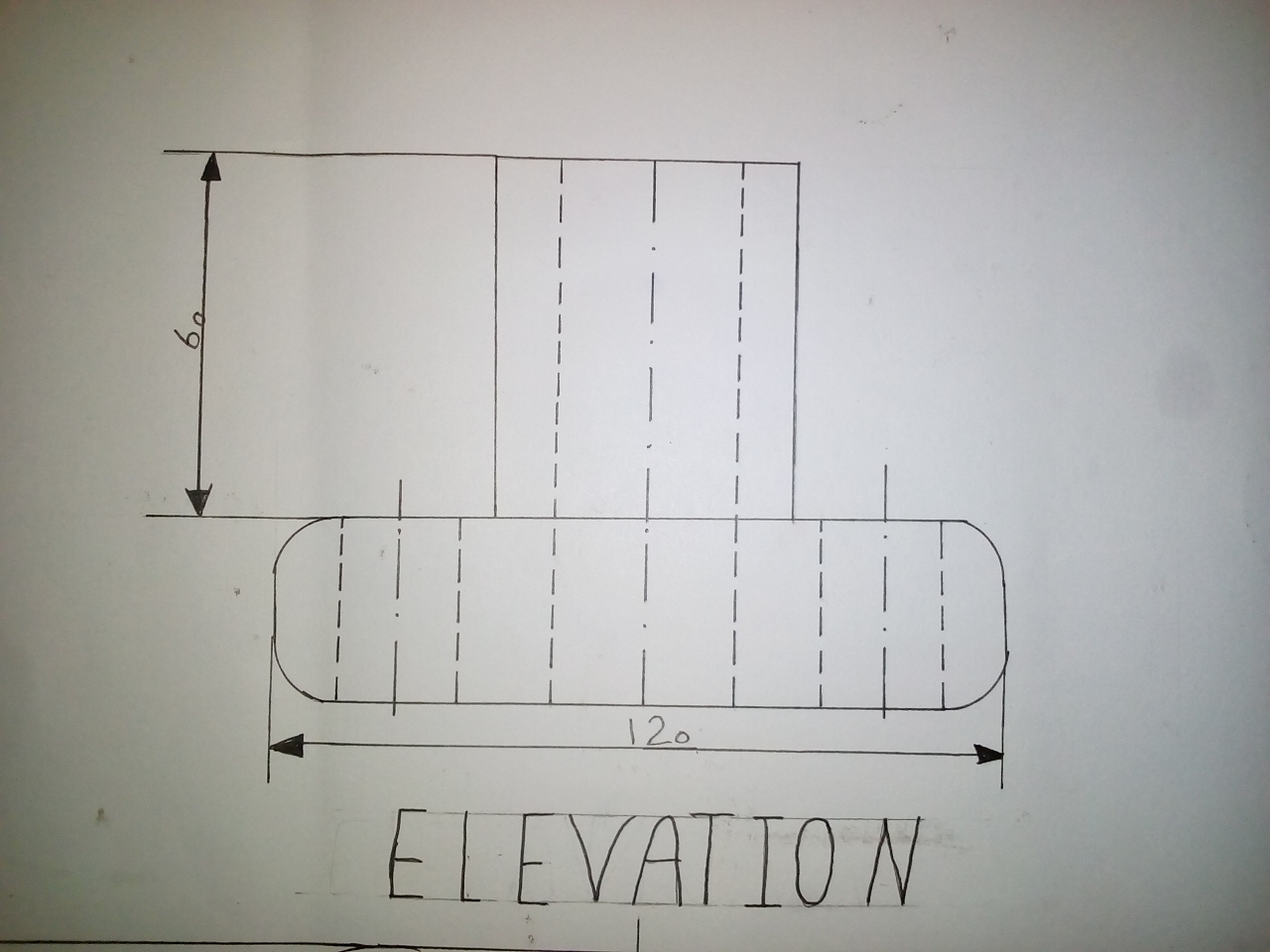 Plan View:-
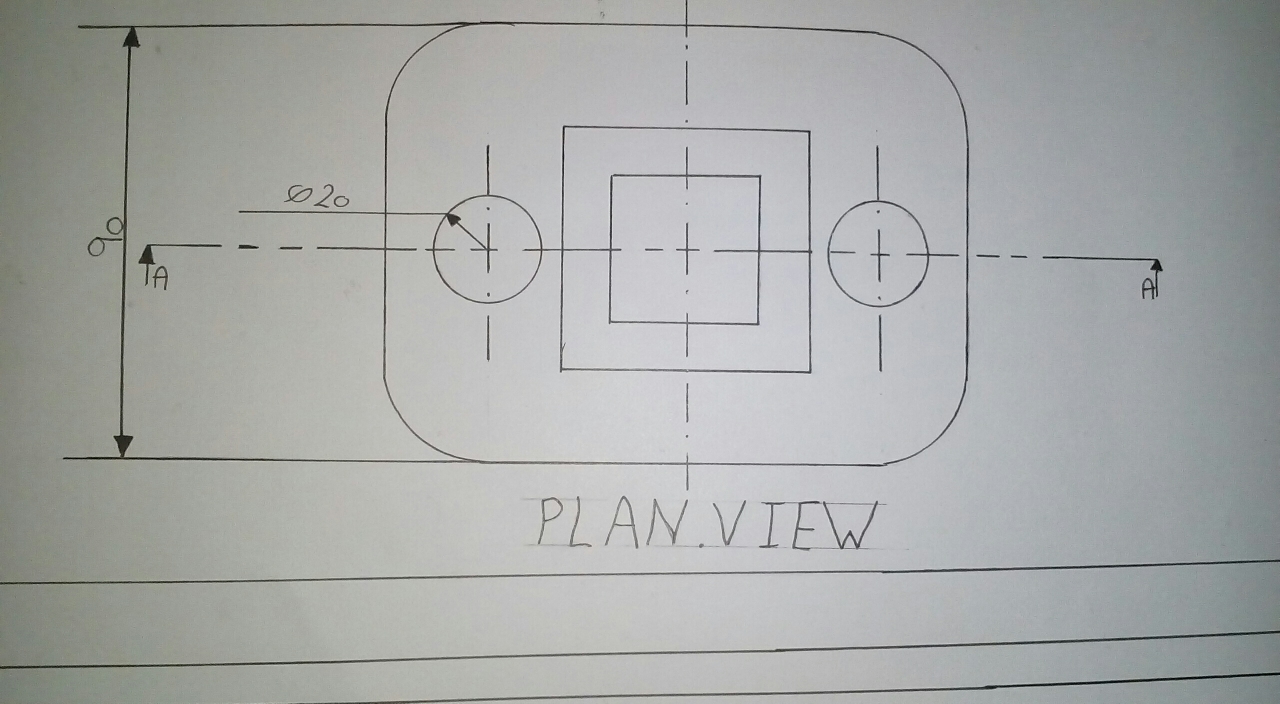 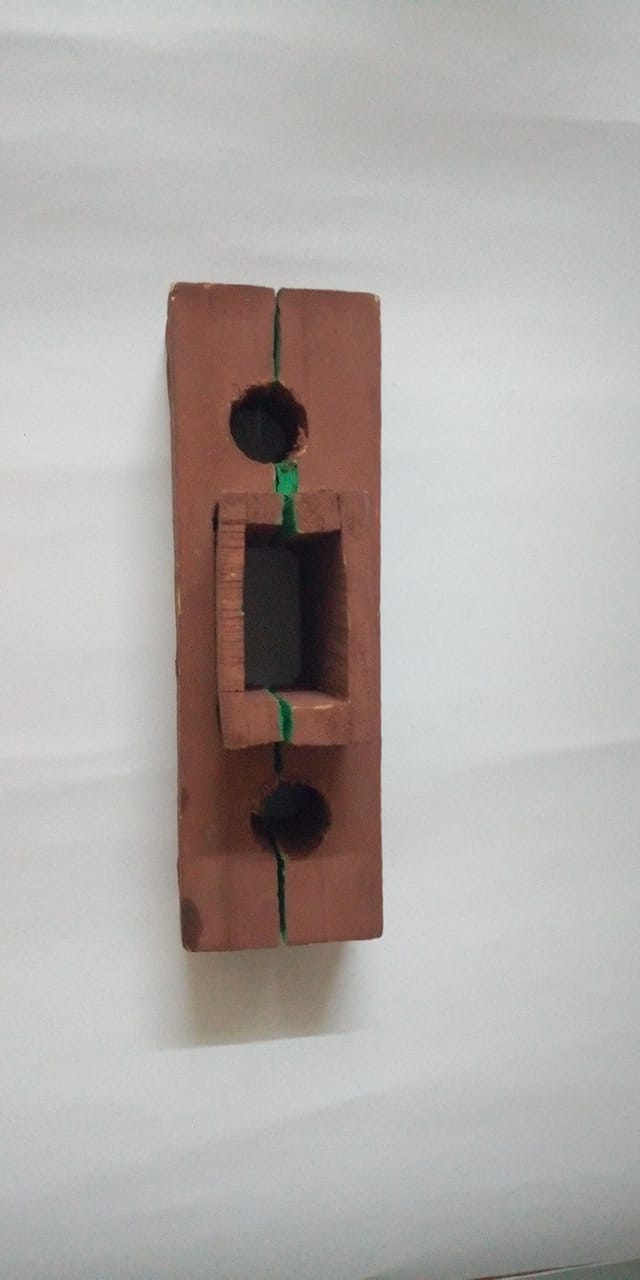 Side view :-
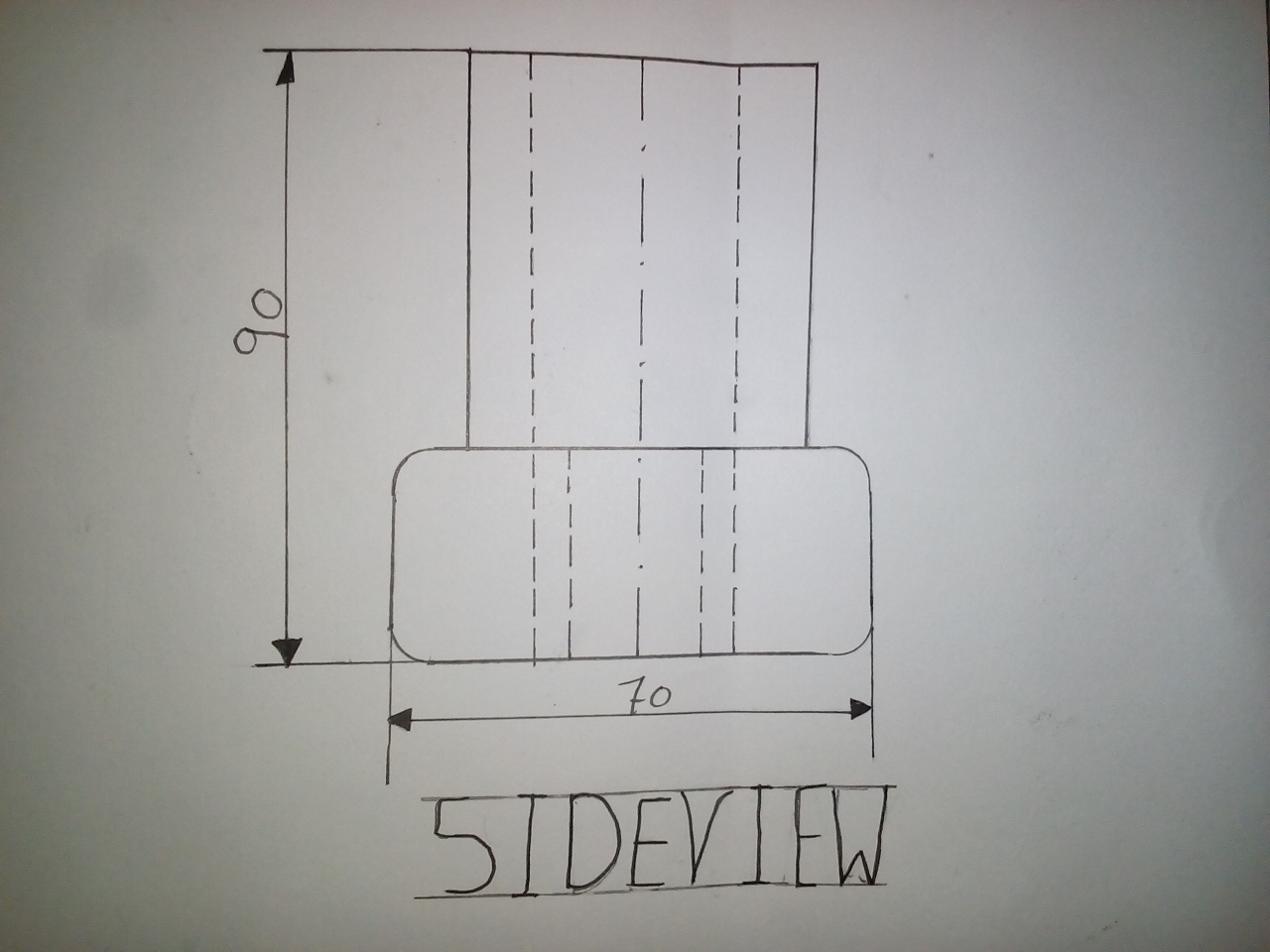 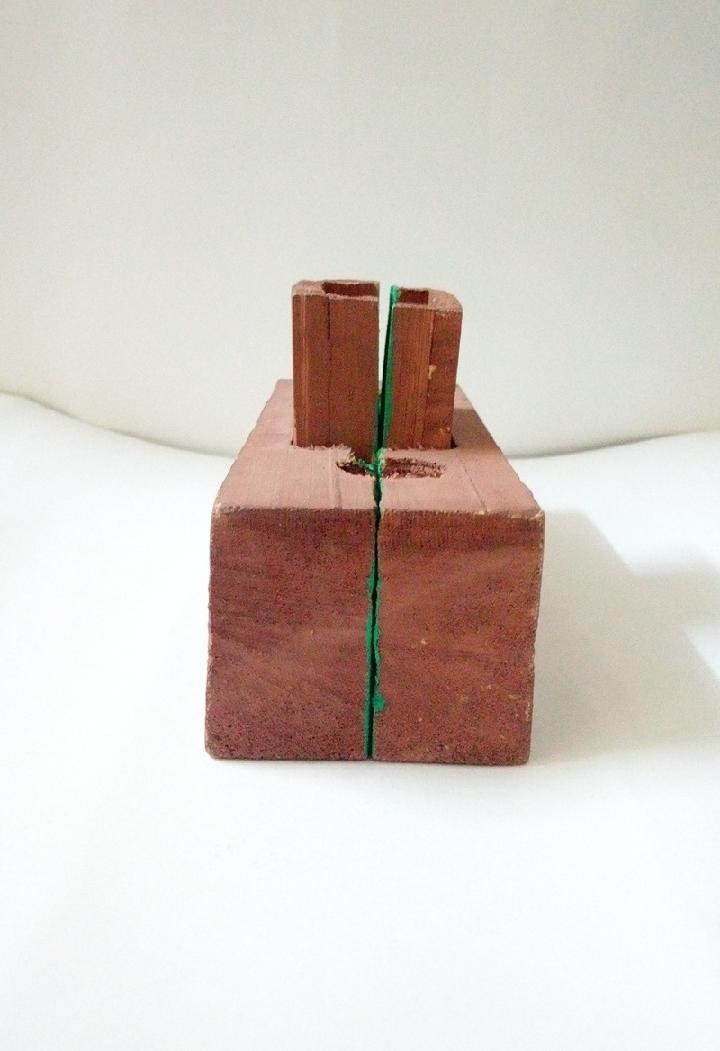 Projections :-
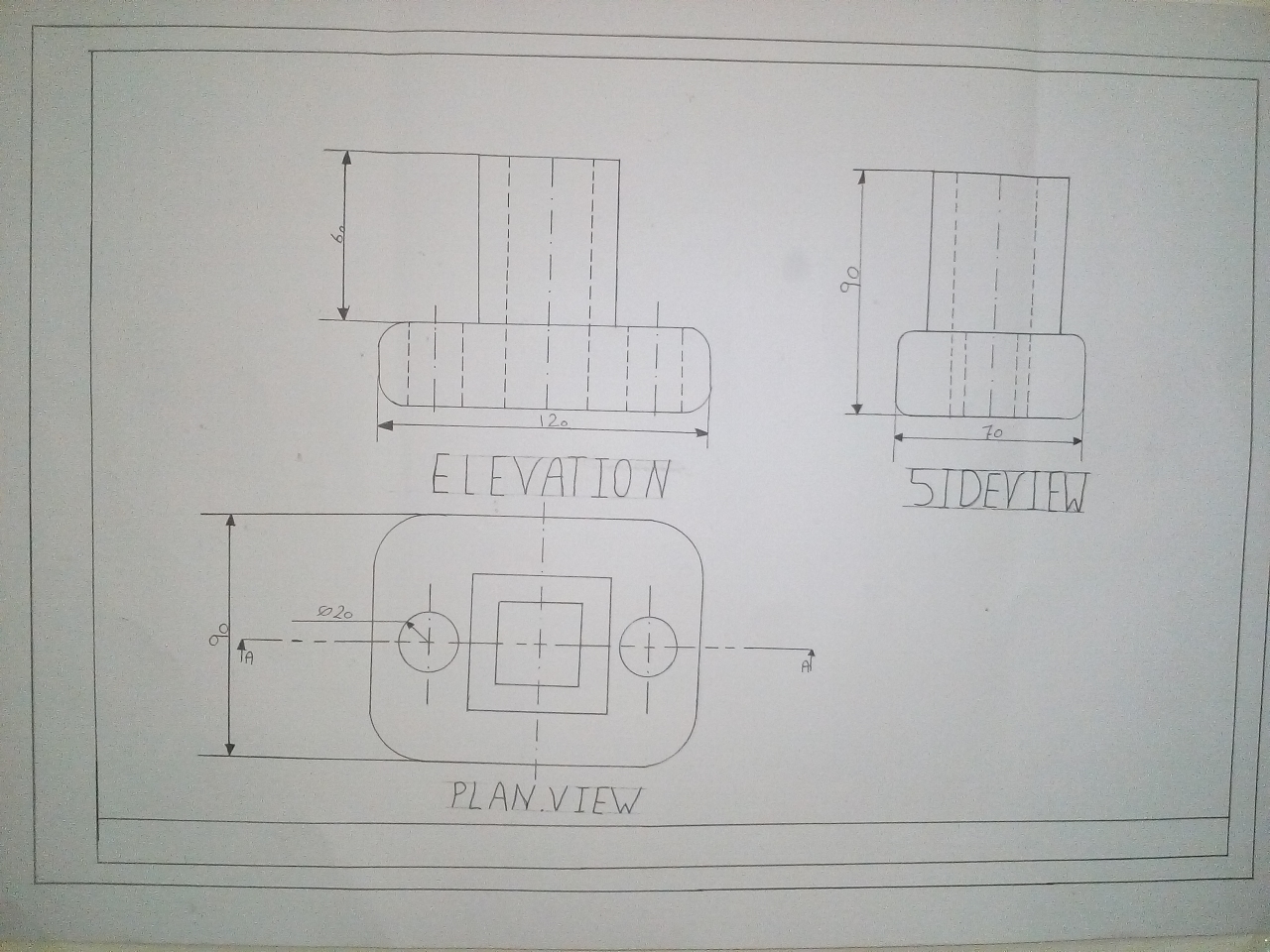